РОДИТЕЛЬСКОЕ СОБРАНИЕ
в 4 в классе
на тему:
«Эти трудные домашние задания»
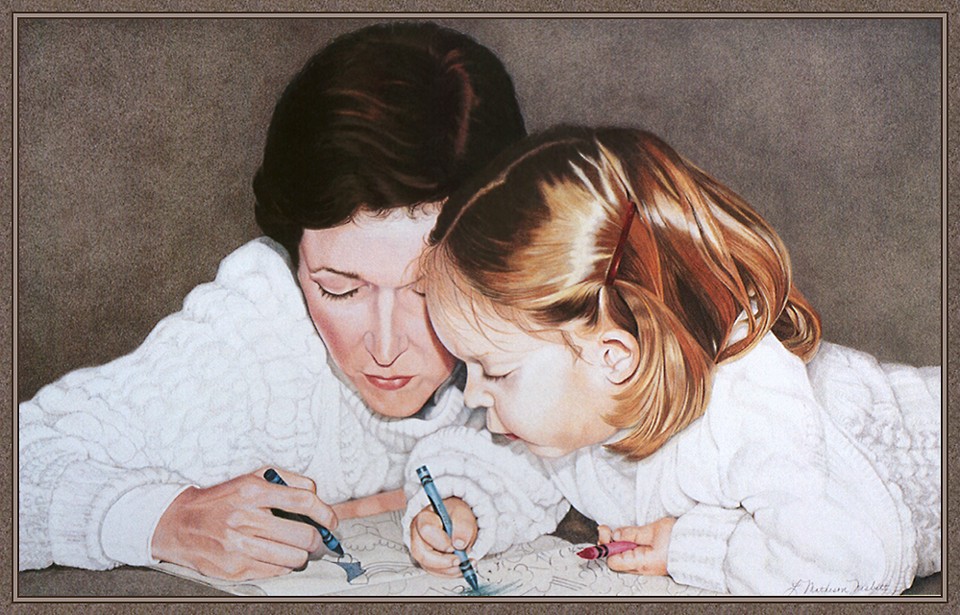 Подготовила: учитель начальных классов 
Приходько Наталья Михайловна
….что, оказывается, более двух третей 
неуспевающих потенциально способны, 
но эти способности не получили развития
 по разным причинам.
Профессор  Махмутова
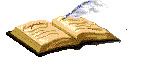 Подготовила: учитель начальных классов 
Приходько Наталья Михайловна
Нужны , ли домашние задания?
Многовековая   практика и педагогические   законы  доказывают, что если знания, приобретенные на уроке, 
не повторяются, то они в значительной  мере утрачиваются.
Мы будем рассматривать домашние
 задания как средство активизации учебной 
деятельности младших школьников.
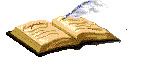 Подготовила: учитель начальных классов 
Приходько Наталья Михайловна
«Виды домашних заданий»
направленные на закрепление знании и умений.
направленные на систематизацию изученного материала.
на развитие умений выполнять такие операции, как анализ, синтез, сравнение, классификация, обобщение.
на применение знаний.
предназначенные для проверки знаний и умении.
направленные на подготовку к восприятию ма­териала следующего урока
задания творческого характера
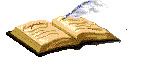 Подготовила: учитель начальных классов 
Приходько Наталья Михайловна
Нормативы сна для младших школьников
Нормативы продолжительности 
прогулок на свежем воздухе.
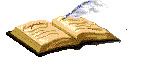 Подготовила: учитель начальных классов 
Приходько Наталья Михайловна
Нормативы продолжительности 
учебных домашних занятий
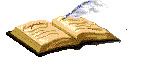 Подготовила: учитель начальных классов 
Приходько Наталья Михайловна
«дерево проблем»
Недостаточная информация о том, как надо выполнять задание.
Недостаточное умение читать и понимать текст.
Длительное, но бесполезное «сидение» за уроками.
Отсутствие (в первую очередь у родителей) знаний о 
гигиенических нормах при выполнении заданий.
Незнание оптимальной последовательности выполнения заданий 
по предметам.
Отсутствие в учении опоры на желания и мотивы школьника.
Однообразие учебной работы, отсутствие ярких впечатлений, 
примеров.
Неосведомленность родителей в вопросах психологической;
 поддержки детей в процессе выполнения заданий дома.
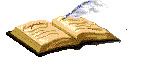 Подготовила: учитель начальных классов 
Приходько Наталья Михайловна
Советы родителям, разделяющим учебные проблемы детей
1. Постарайтесь не особенно ругать ребенка, стыдить и наказы­вать его:
 плохая оценка уже и так воспринята им как наказание.
2. Выясните, за что именно поставлена не удовлетворяющая вас и ребенка оценка (двойка, тройка, а для кого и четверка), чтобы было ясно, над чем работать.
3. Проанализируйте ошибки, не унижая ребенка.
4. Хвалите ребенка за то, что у него получилось то, что раньше не удавалось.
5. Хвалите ребенка за каждый успех в работе.
6. Ставьте перед ребенком доступные цели и учите его самого
 контролировать, 
достиг он их или нет.
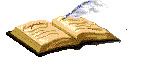 Подготовила: учитель начальных классов 
Приходько Наталья Михайловна
Рекомендации родителям по подготовке
 домашних заданий ребенком
Особую важность имеет  твердо установленное время 
начала занятий.

 Благодаря этому вырабатывается привычка, к назначенному 
часу появляется психологическая готовность и предрасположение 
к умственной работе, даже теряется интерес к игре, прогулке. 
При установке часа начала занятий необходимо определить разумное
 соотношение времени, отводимого на уроки, прогулки, домашние
 обязанности, чтобы одно не шло в ущерб другому.
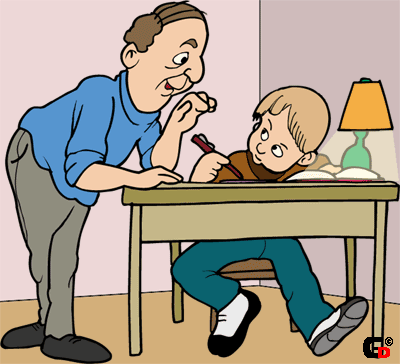 Подготовила: учитель начальных классов 
Приходько Наталья Михайловна
Рекомендации родителям по подготовке
 домашних заданий ребенком
Необходимо постоянное место для занятий, где все необходимые предметы находятся под рукой.
 Так вырабатывается привычка к внутренней мобилизации с момента начала занятий и до тех пор, пока не выработалось умение управлять своим поведением, рабочее место должно быть только местом для занятий (ни игр, ни картинок, ни посторонних книг, ни цветных карандашей и фломастеров, 
если они не нужны для работы). Если нет возможности выделить постоян­ное место, то в определенный час должно быть, безусловно, выделено, освобождено место для занятий.
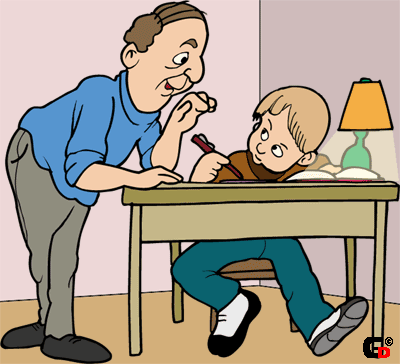 Подготовила: учитель начальных классов 
Приходько Наталья Михайловна
Рекомендации родителям по подготовке
 домашних заданий ребенком
Важное правило - начинать работу немедленно. 
Чем дольше оттягивается 
начало работы, тем большее усилие потребуется, чтобы заставить себя приступить к ней.
 У человека, который сис­тематически начинает работу без промедления, период «втягива­ния» 
в работу короткий, дело идет быстрее и эффективнее, а учеба становится источником не только 
напряженного труда, но и источ­ником удовлетворения.
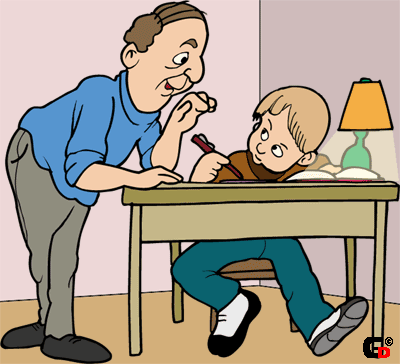 Подготовила: учитель начальных классов 
Приходько Наталья Михайловна
Рекомендации родителям по подготовке
 домашних заданий ребенком
Необходимо наличие перерывов в работе. 
Нужны единство школьного и домашнего учебного режима,
 профилактика перегрузок.
Нельзя, чтобы у школьника не было других обязанностей, кроме учебы: человек, который в течение дня должен сделать много дел, привыкает ценить время, планировать работу, приступать к ней без проволочек.
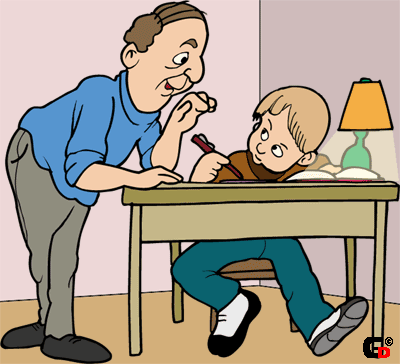 Подготовила: учитель начальных классов 
Приходько Наталья Михайловна
Рекомендации родителям по подготовке
 домашних заданий ребенком
Приучение ребенка к правильному режиму должно 
сочетаться с вашей самодисциплиной, 
уважением к ребенку, 
доброжелательностью, заинтересованностью, 
разумной требовательностью.
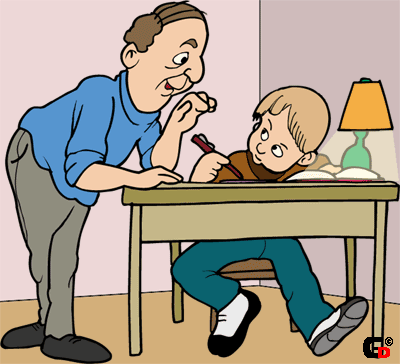 Подготовила: учитель начальных классов 
Приходько Наталья Михайловна
Любите своих детей!
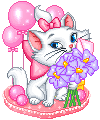 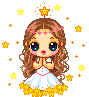 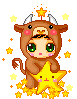 Подготовила: учитель начальных классов 
Приходько Наталья Михайловна